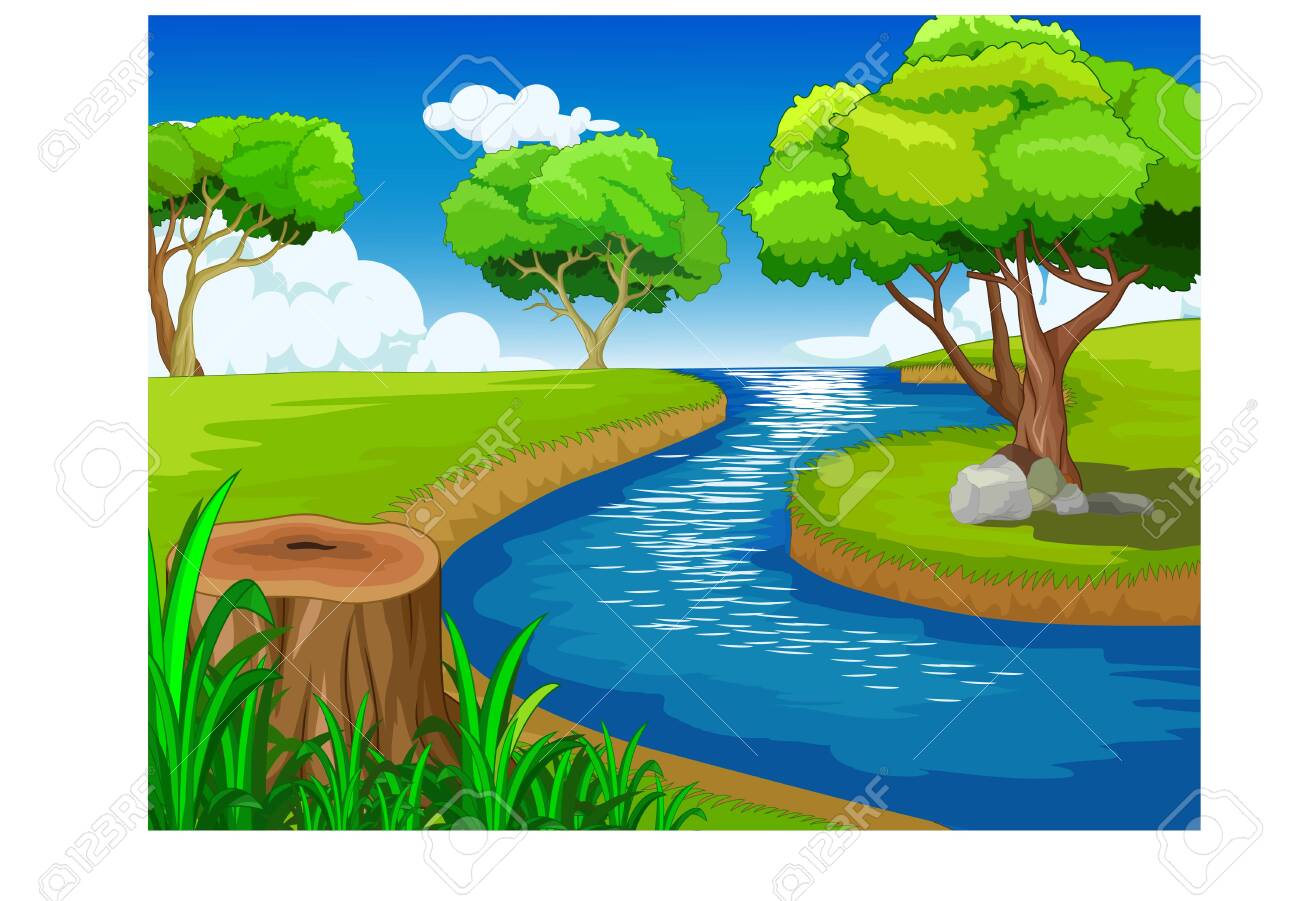 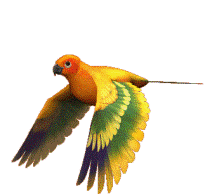 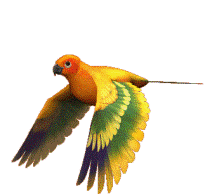 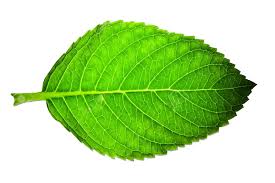 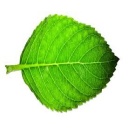 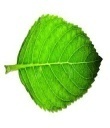 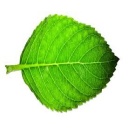 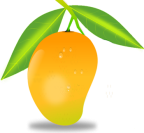 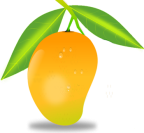 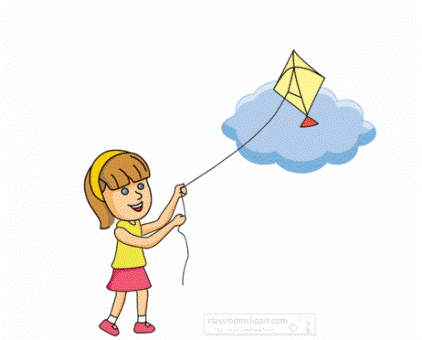 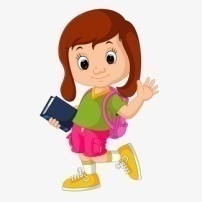 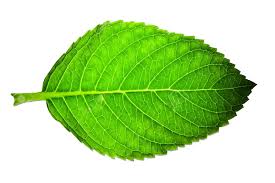 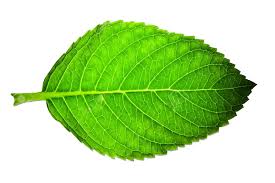 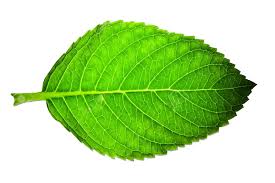 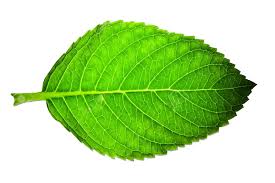 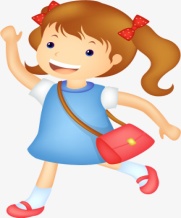 স্বাগতম
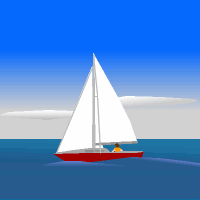 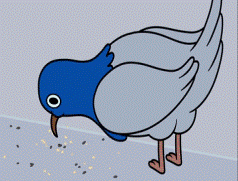 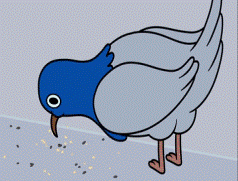 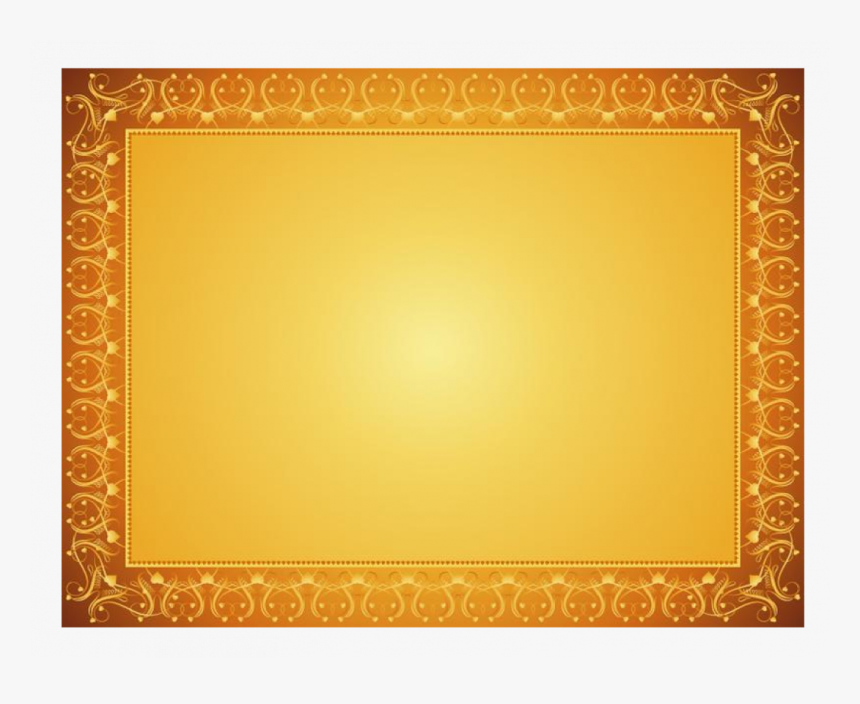 শিক্ষক পরিচিতি
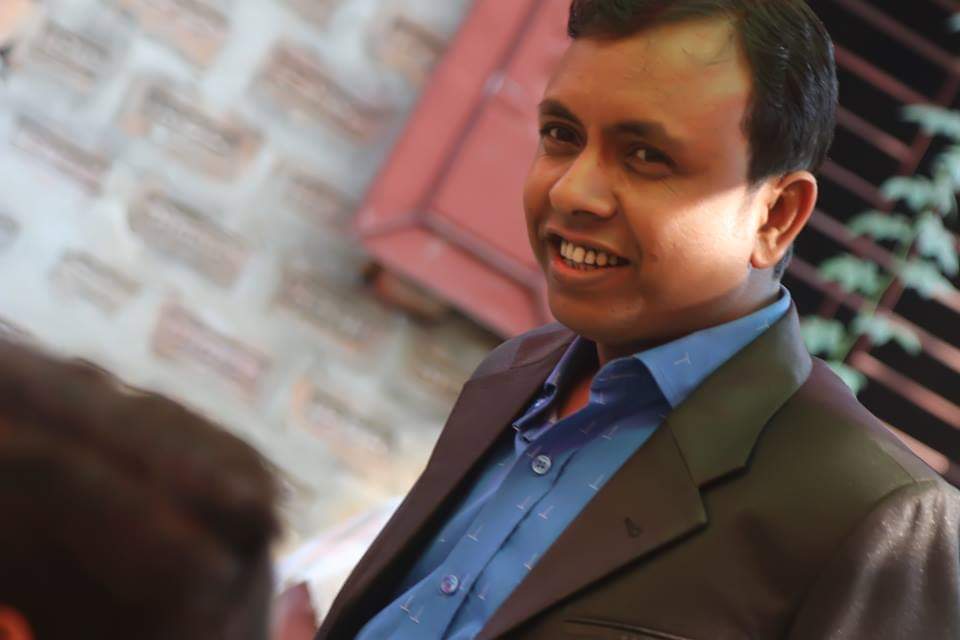 সুজিত দেব
সহকারি শিক্ষক
শ্রীমতপুর সরকারি প্রাথমিক বিদ্যালয়
নবীগঞ্জ , হবিগঞ্জ ।
Email:sujitdeb142@gmail.com
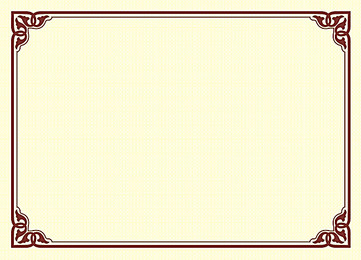 বিষয় পরিচিতি
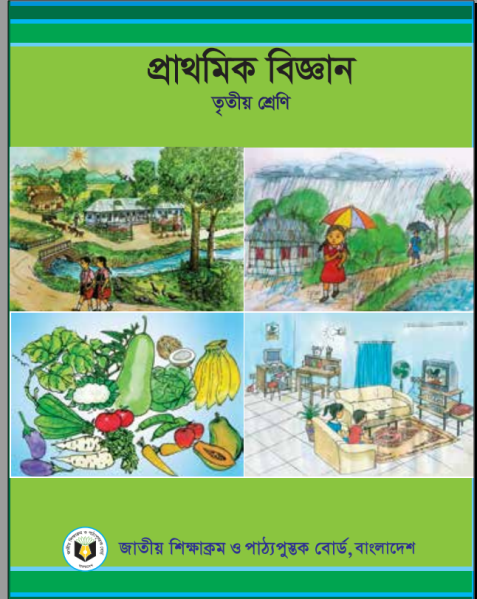 বিষয়:প্রাথমিক বিঞ্জান
শ্রেণি:তৃতীয়
পাঠের শিরোনাম:বায়ু
পাঠ্যাংশ:বায়ু পরিবেশের একটি উপাদান-----সহপাঠীদের সাথে আলোচনা কর ।
অধ্যায়:৬
সময়:৩৫ মিনিট ।
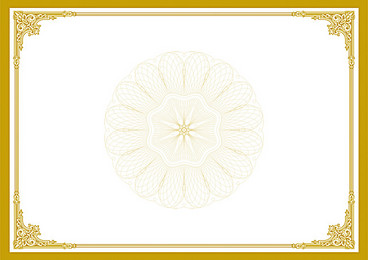 শিখনফল
5.1.1 উদাহরণ দিয়ে বায়ুর উপস্হিতি বোঝাতে পারবে ।
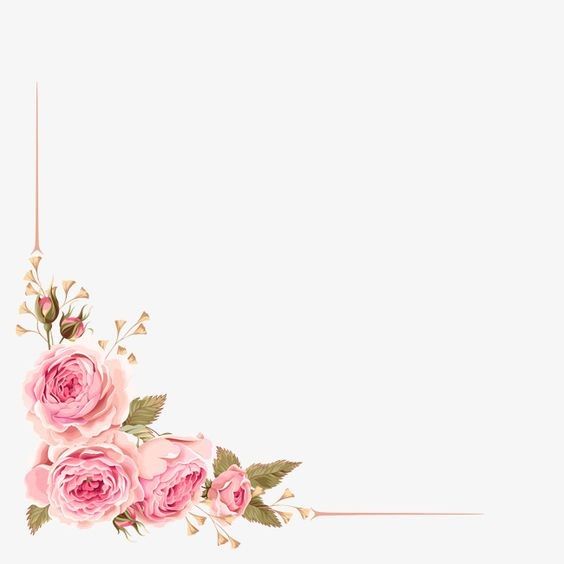 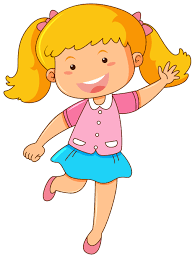 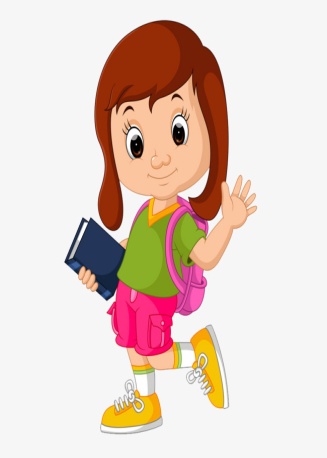 এসো আমরা কিছু ছবি দেখি
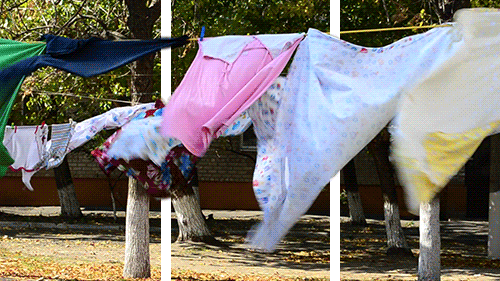 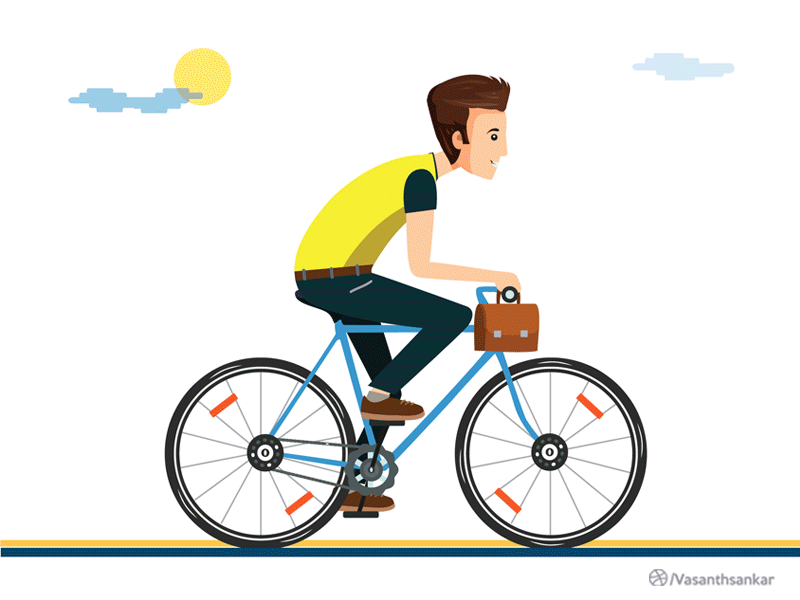 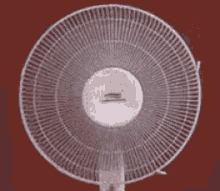 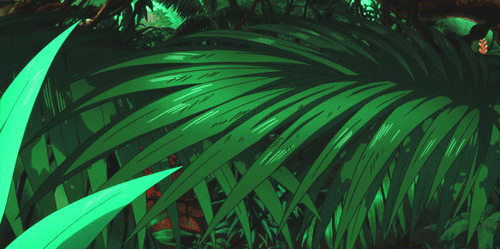 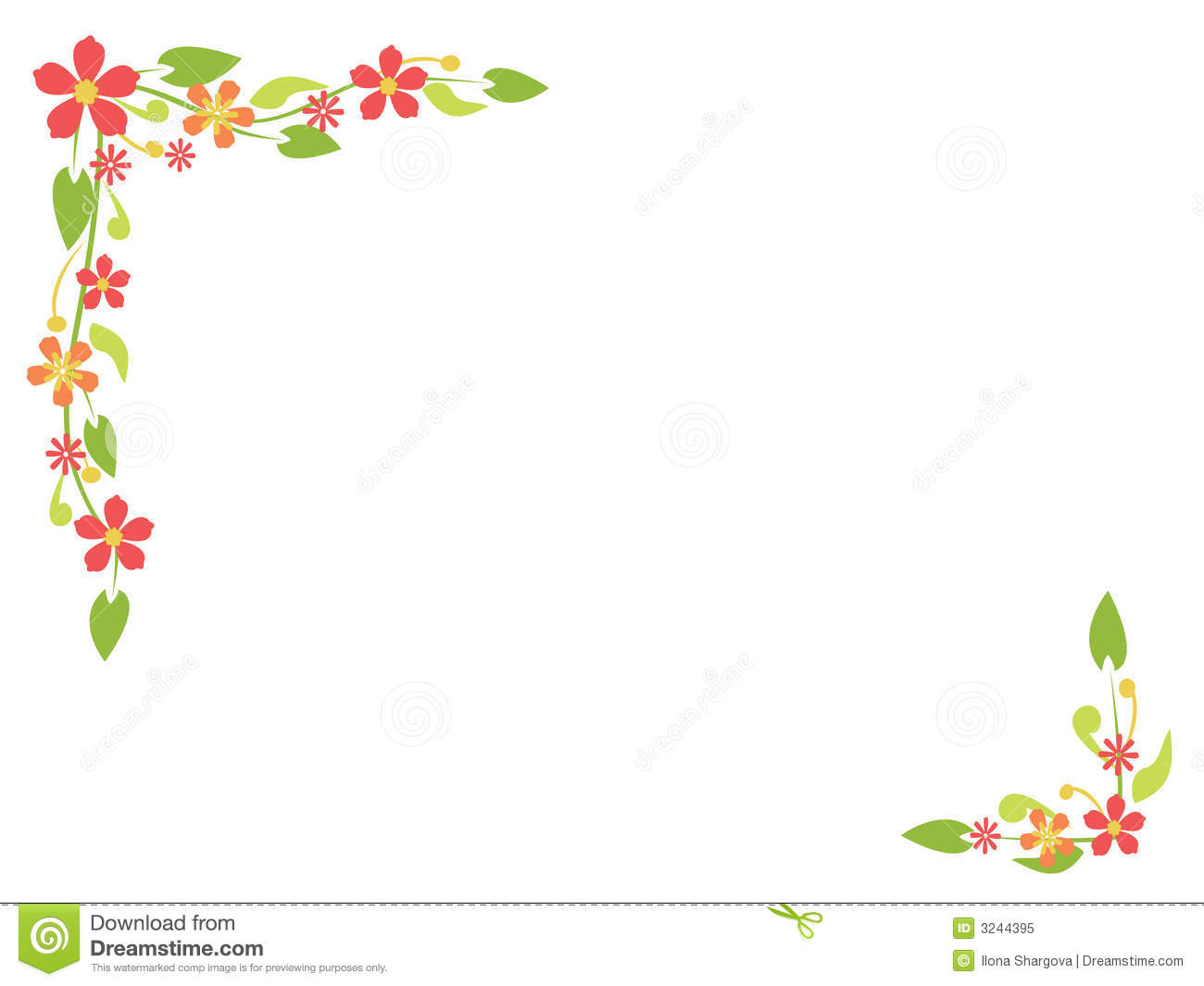 এসো আরো কিছু ছবি দেখি
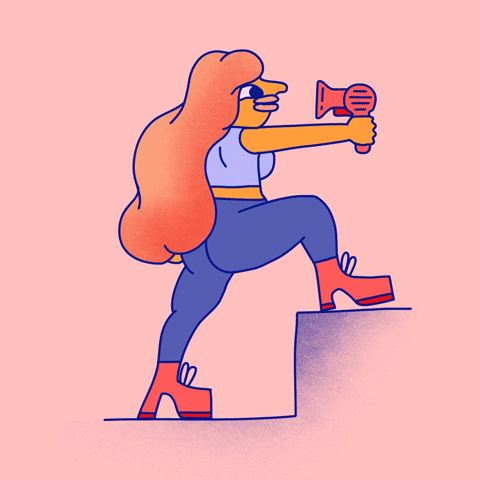 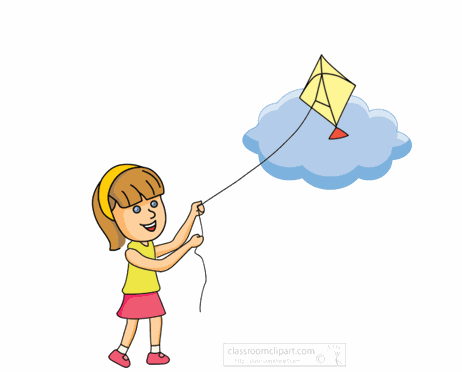 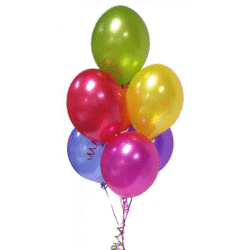 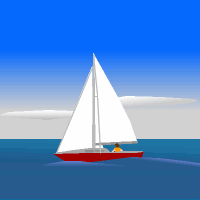 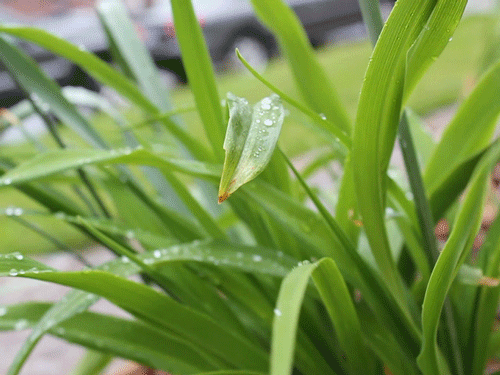 আমাদের আজকের পাঠ
বায়ু
গাছের পাতা নড়ে কেন ?
হাত পাখা নড়ালে ঠান্ডা লাগে কেন ?
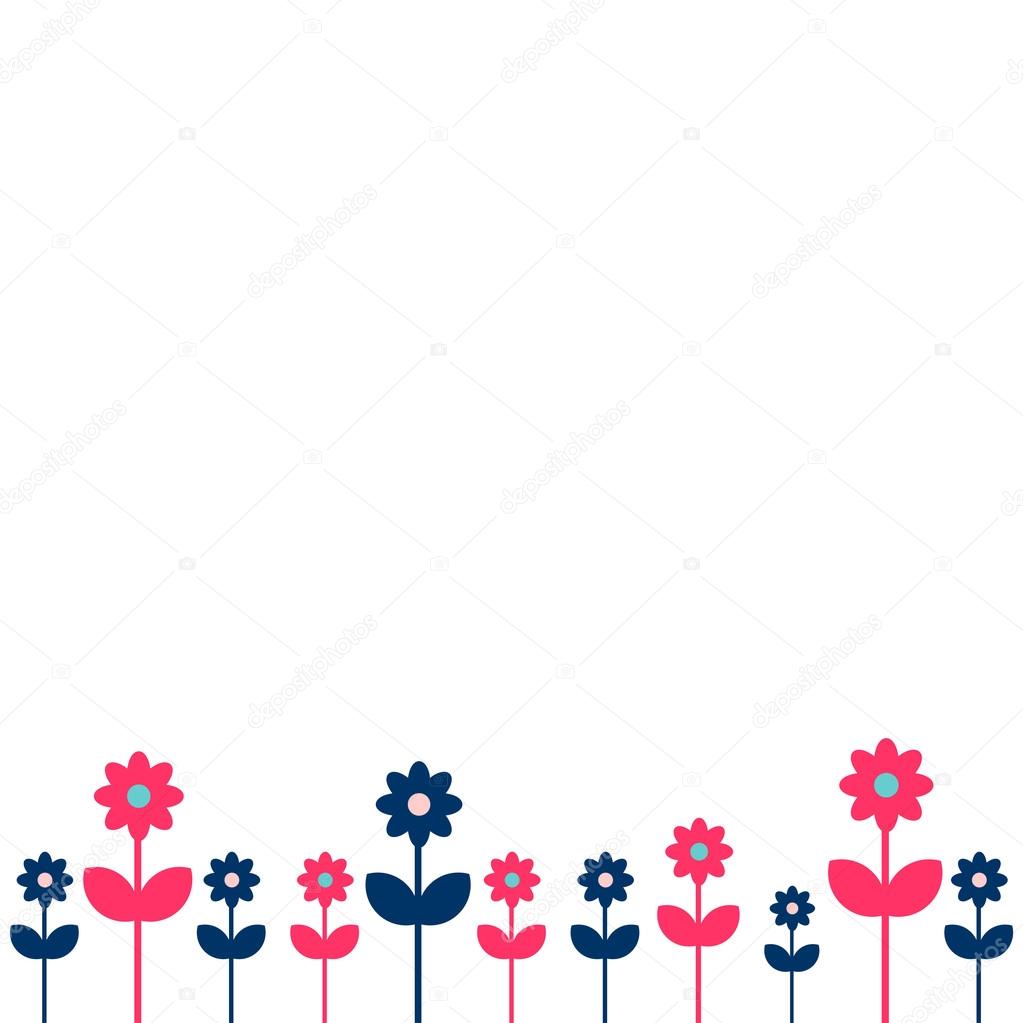 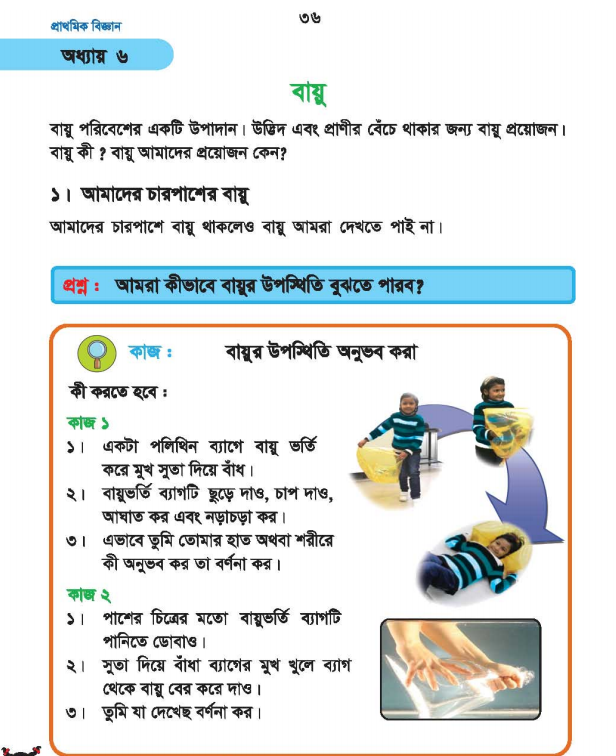 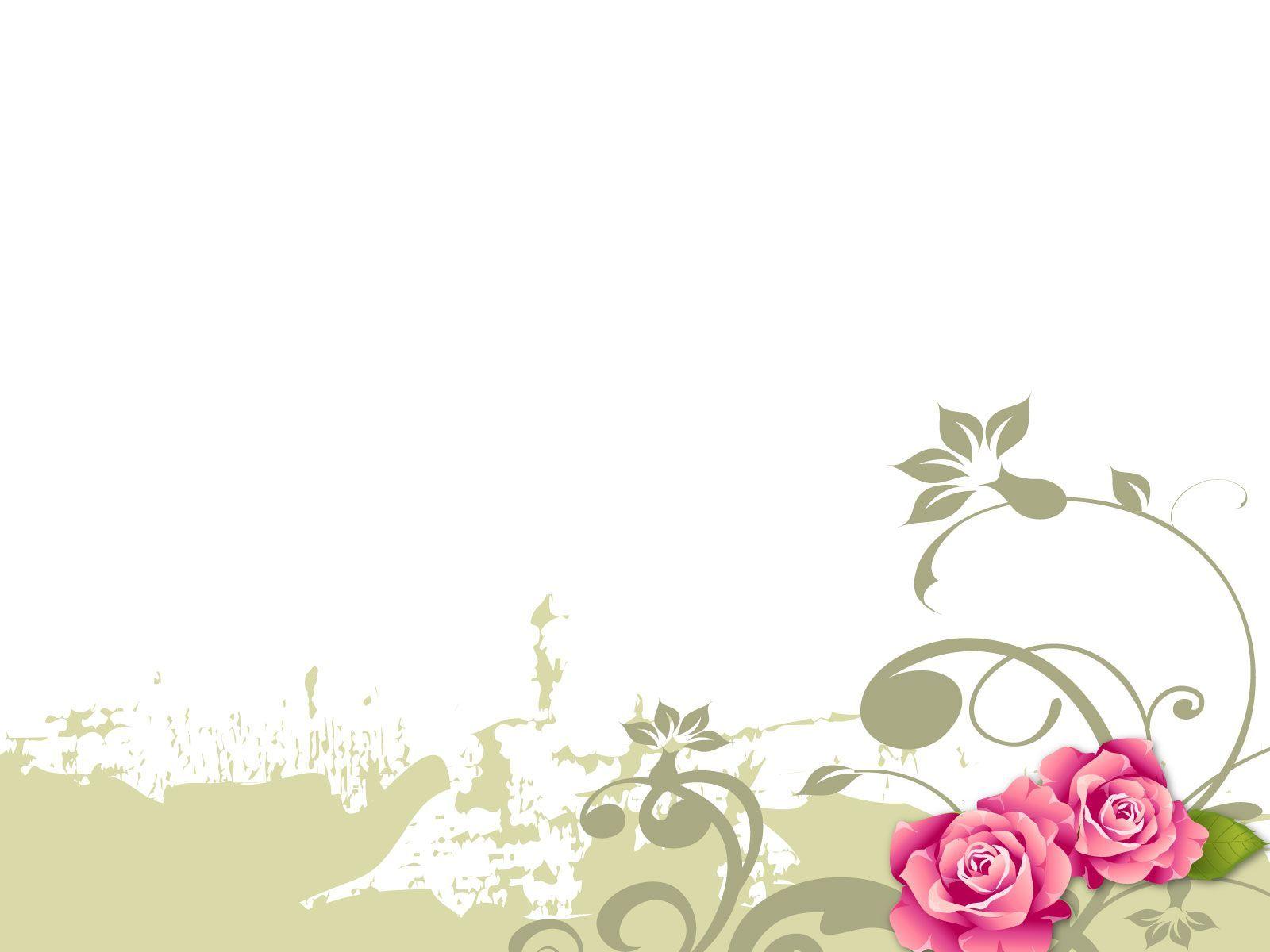 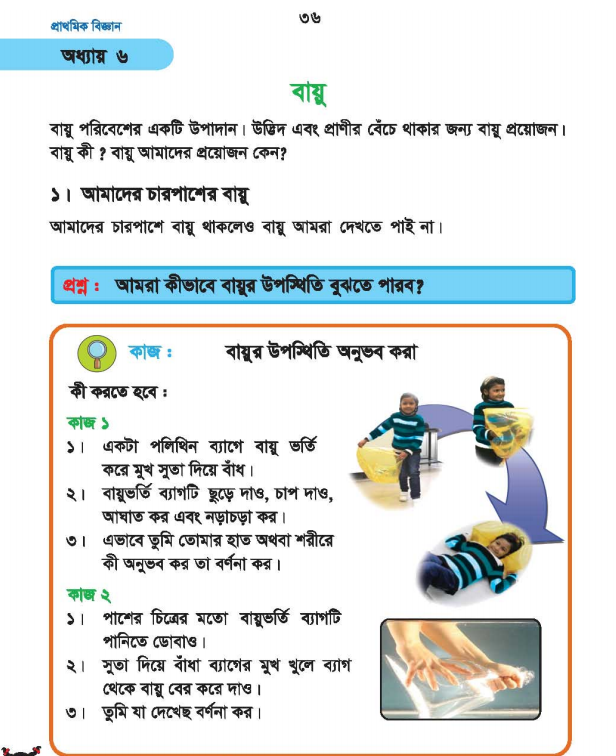 যদি তুমি ব্যাগটি ছুড়ে দাও,চাপ দাও,আঘাত কর এবং নড়াচড়া কর,তাহলে তুমি কী অনুভব করবে ?
পানির মধ্যে ব্যাগের মুখ খুলে দেওয়ার পর তুমি কী দেখেছ ?
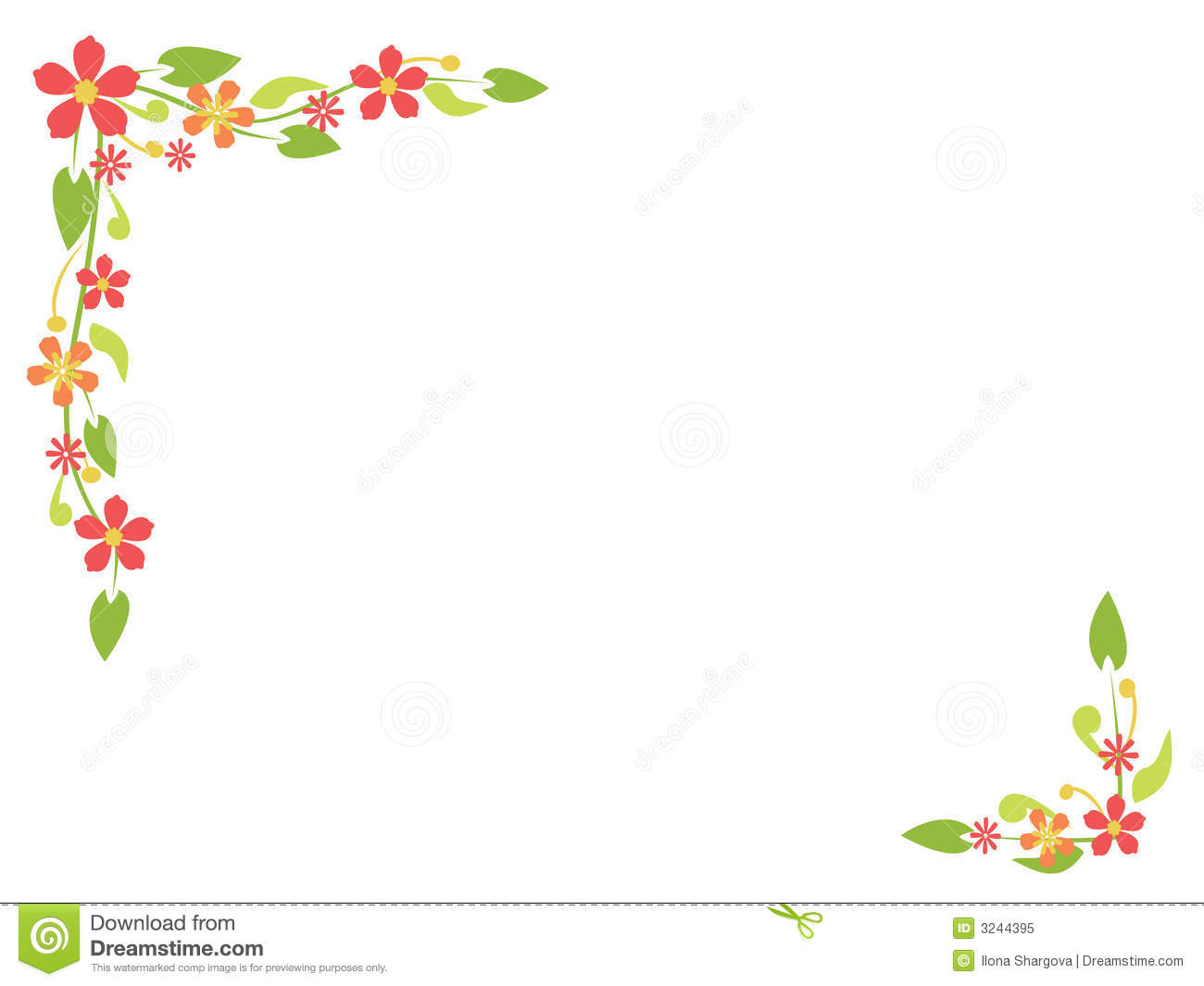 চলো আমরা বায়ুর উপস্হিতি আছে এমন কিছু ছবি দেখি
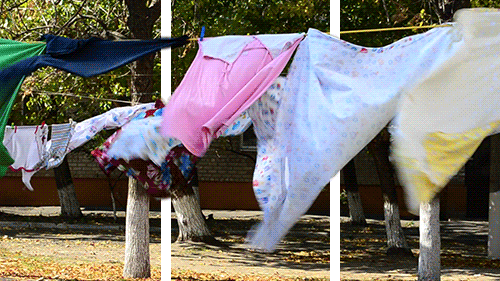 কাপড় শুকাতে
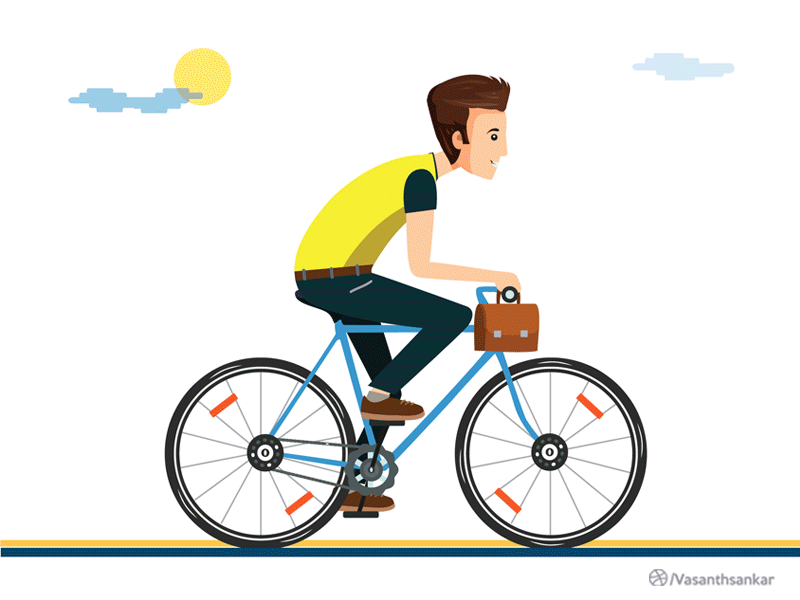 সাইকেল চালনো
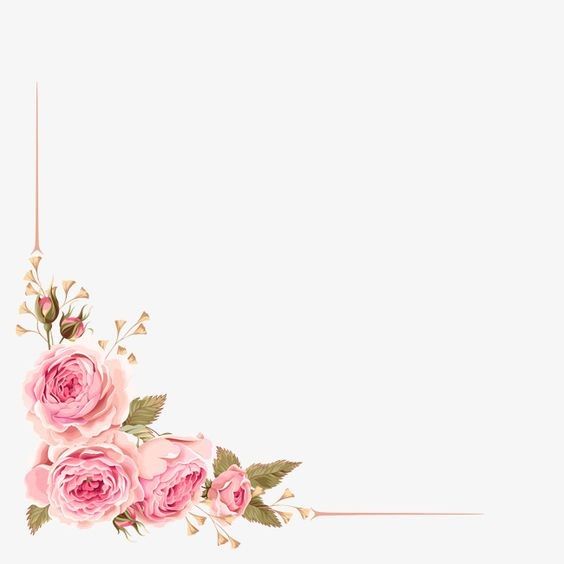 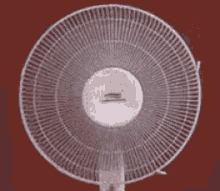 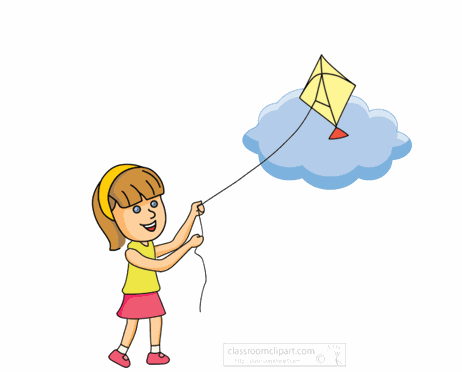 টেবিল ফ্যান
ঘুড়ি উড়ানো
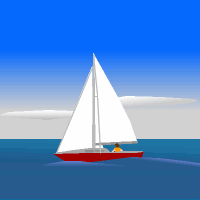 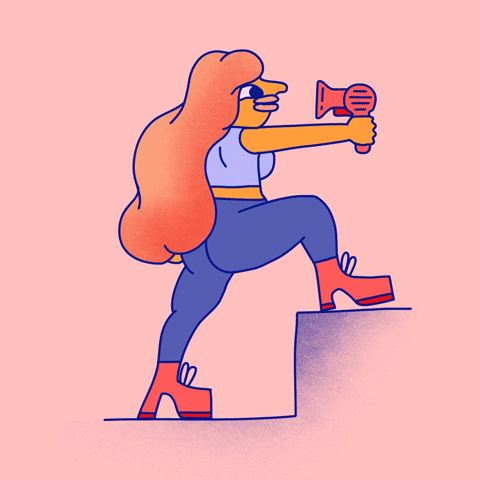 পাল তোলা নৌকা
চুল শুকাতে
নিচের ছকের মতো একটি ছক আঁক ।বায়ুর উপস্হিতি সম্পর্কে নিচের ছকে লিখ ।
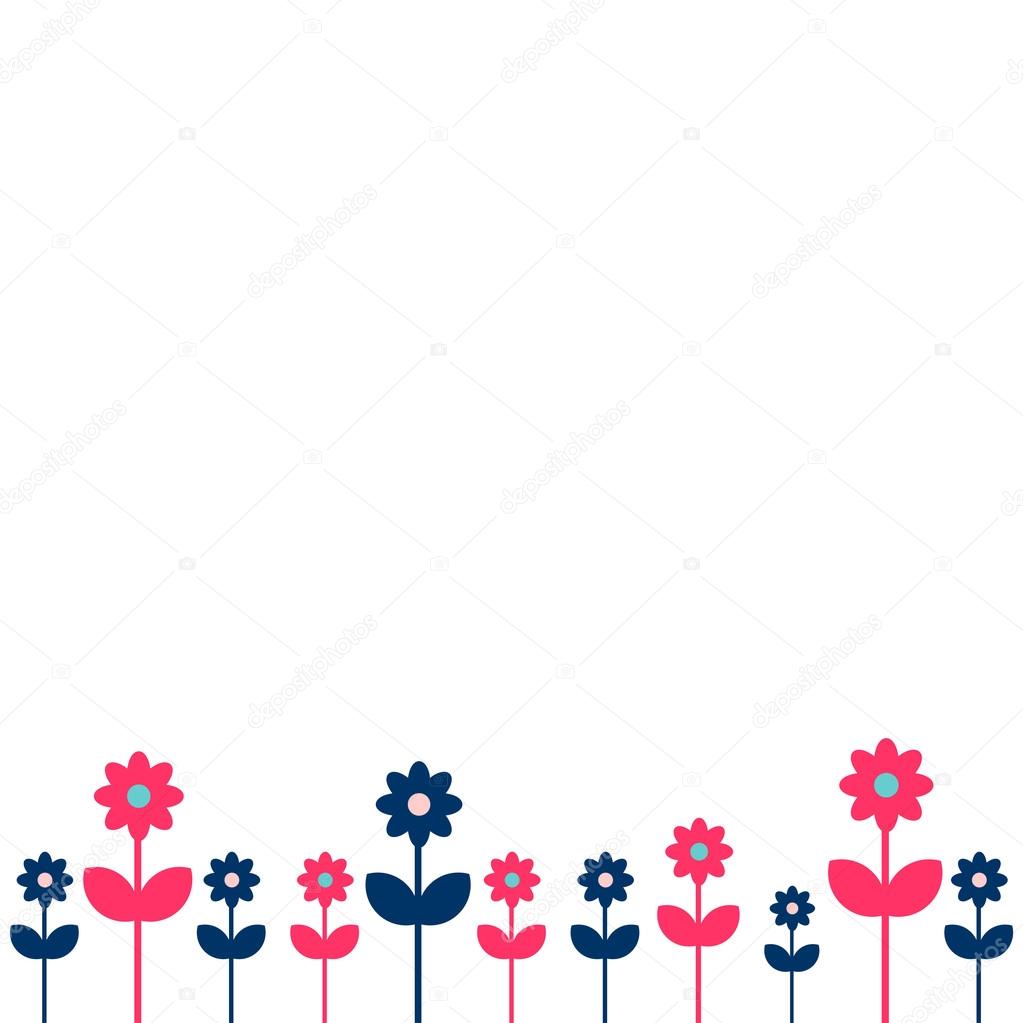 গাছের পাতা নড়লে ।
পাল তোলা নৌকা ।
কাপড় শুকাতে ।
ঘুড়ি উড়াতে ।
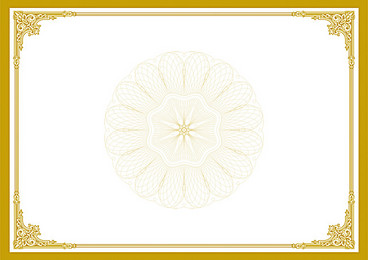 পাঠ্য বইয়ের সাথে সংযোগ
তোমাদের পাঠ্য বইয়ের ৩৬—৩৭ নং পৃষ্ঠা নিরবে পড় ।
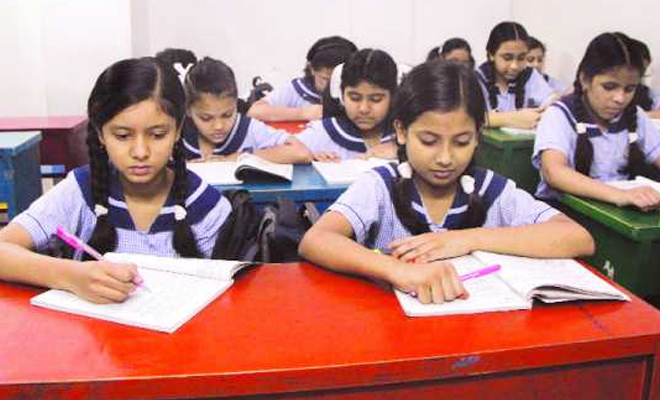 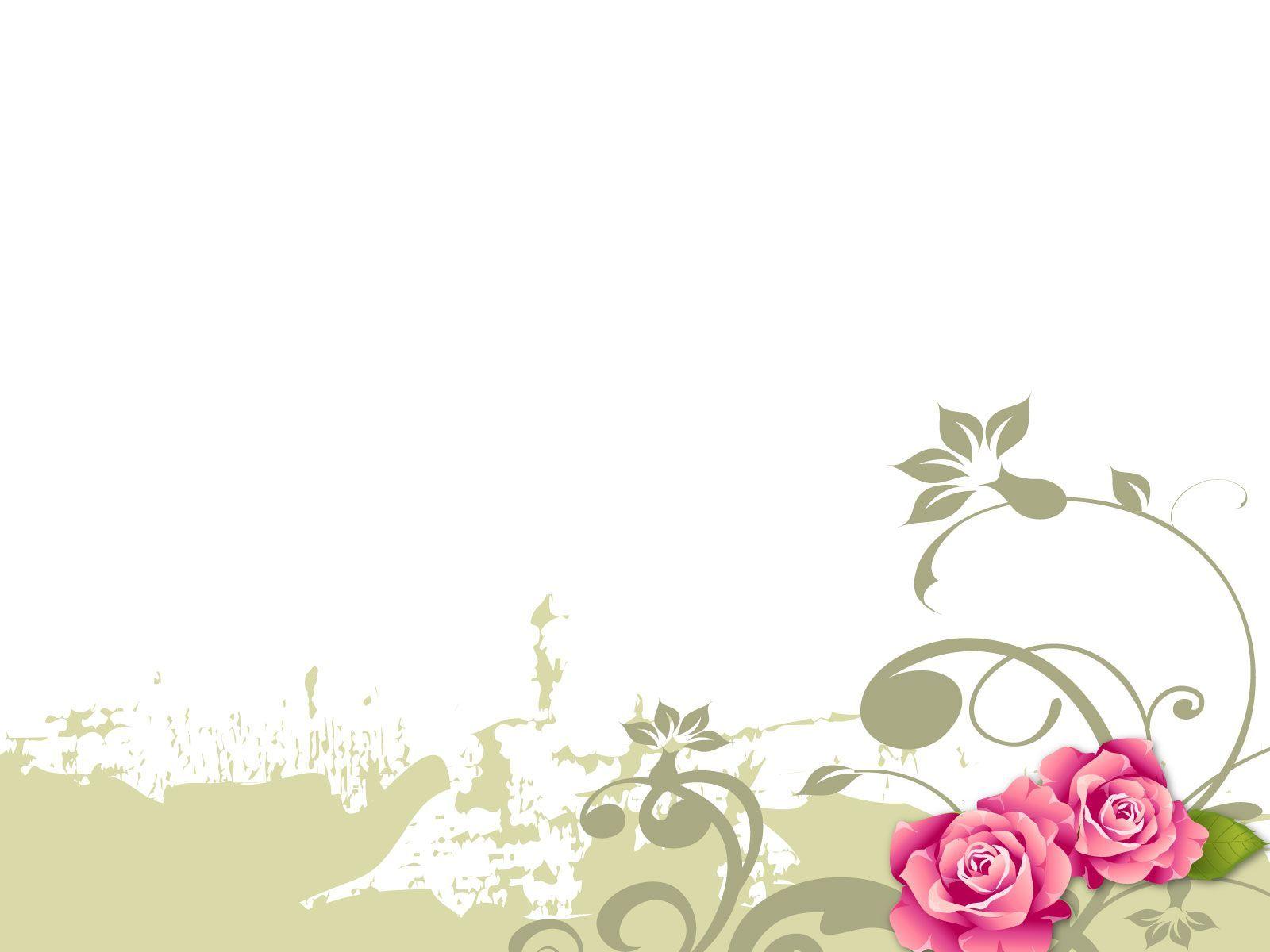 মূল্যায়ন
১।বায়ু কোথায় থাকে ?
২।তুমি কিভাবে বায়ুর উপস্হিতি অনুভব কর ?
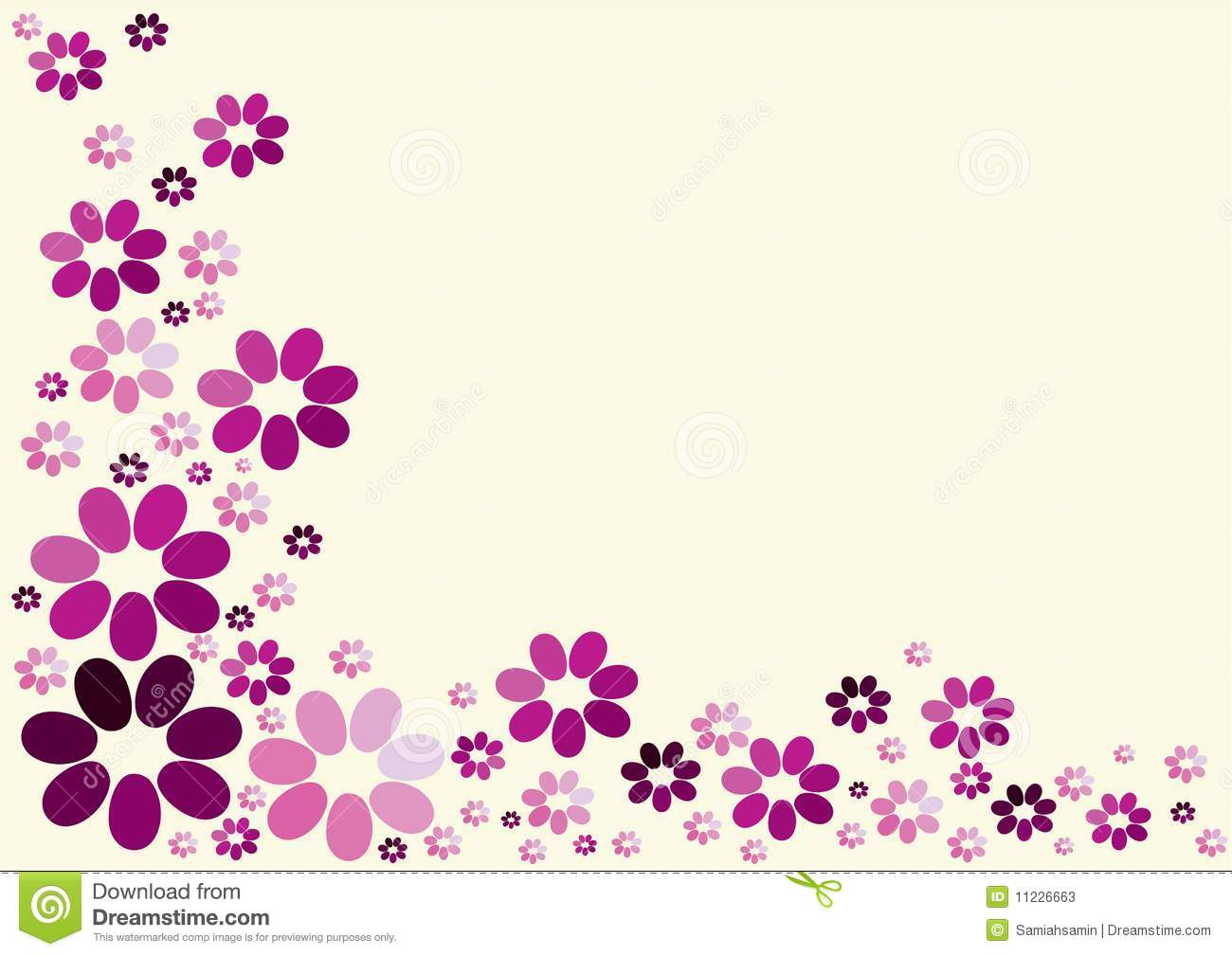 বাড়ির কাজ
কীভাবে বায়ুর উপস্হিতি অনুভব করি ৫টি বাক্যে লিখে আনবে ?
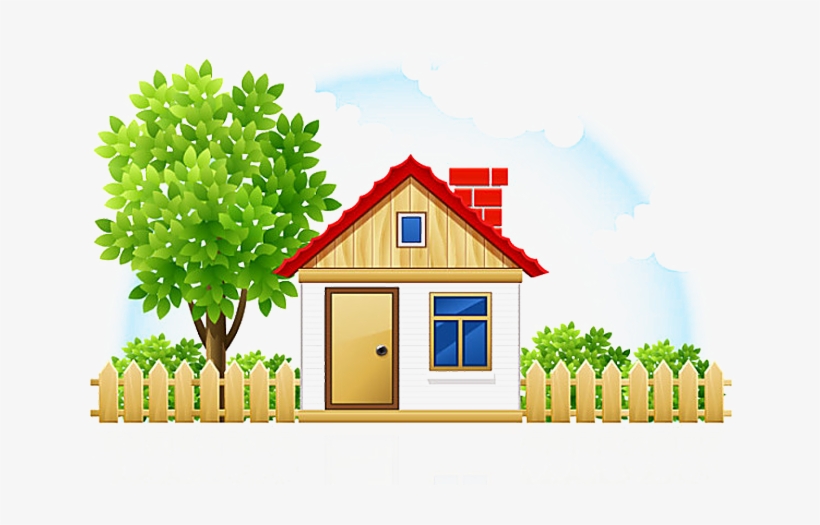 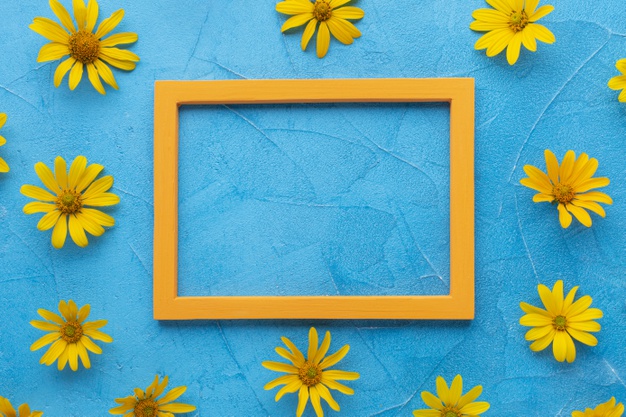 ধন্যবাদ
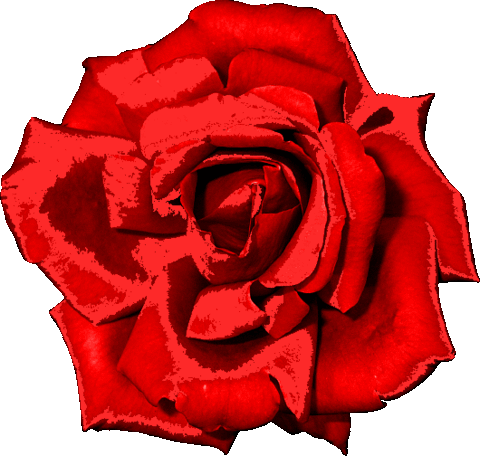 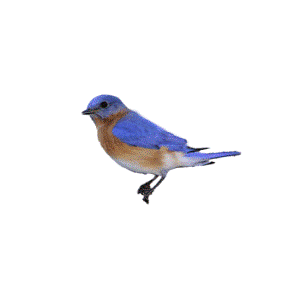 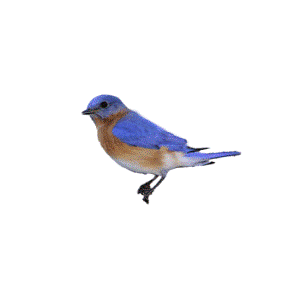